Insomnia, excessive sleepiness, & poor sleep quality amongst paramedicsKylie Kendrick, Rowan P. Ogeil, Matthew Dunn
Aim
The aim of this review was to determine the prevalence of insomnia, excessive daytime sleepiness, poor sleep quality and other associated health outcomes amongst paramedics.
Methods
A systematic search identified studies that measured excessive sleepiness, insomnia or poor sleep quality using the Epworth Sleepiness Scale, Insomnia Severity Index, or Pittsburgh Sleep Quality Index. The population was limited toparamedics employed in Australia, New Zealand or the UnitedKingdom owing to the similar nature of workload, education,shift patterns and professional body registration.
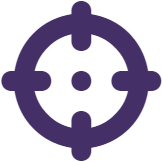 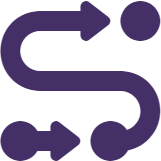 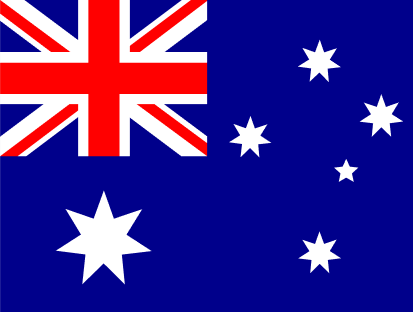 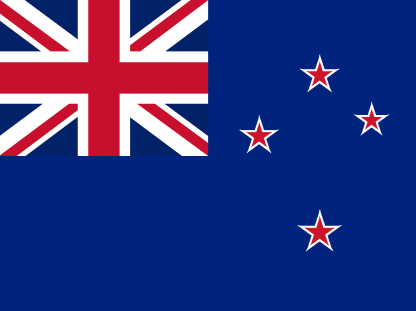 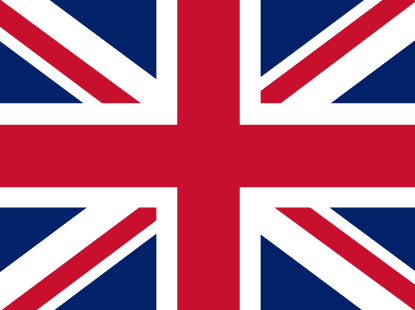 Results 
Four studies were included.
All of the studies employed a cross sectional method. 
Sample sizes ranged between 60-342.
Females comprised one third of the samples (M=32.8%). 
Average age was 39.3 years. 
Mean prevalence of excessive daytime sleepiness was 29.6%.
Mean prevalence of poor sleep quality was 70.2%. 
Association between sleep quality and multiple measures of mental health including anxiety, stress and depression.
Conclusion
The findings of this review suggest that paramedics experience both poor quality sleep and excessive daytime sleepiness, and further suggest that there may be an association between poor sleep quality and mental health.
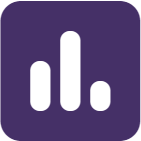 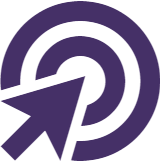 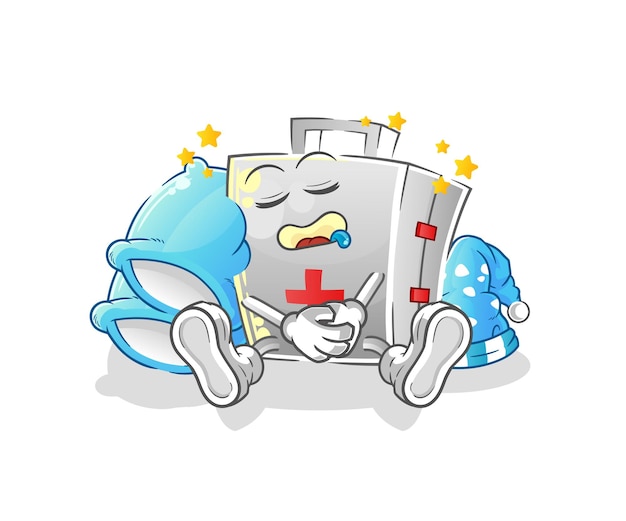 70% of paramedics have poor sleep quality
Nearly 30% of paramedics experience excessive daytime sleepiness
Translation to Paramedic Profession 
Paramedics experience both poor quality sleep and excessive daytime sleepiness. This impacts work performance and safety. Further research is needed to ascertain what these are given the potential impacts at both an individual and community level
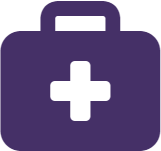 References
Courtney JA, Francis AJ, Paxton SJ. Caring for the country: fatigue, sleep and mental health in Australian rural paramedic shiftworkers. Journal of community health. 2013;38(1):178-86.
Sofianopoulos S, Williams B, Archer F, Thompson B. The exploration of physical fatigue, sleep and depression in paramedics: a pilot study. Australasian Journal of Paramedicine. 2011;9(1).
Courtney JA, Francis AJ, Paxton SJ. Caring for the carers: Fatigue, sleep, and mental health in Australian paramedic shiftworkers. The Australasian Journal of Organisational Psychology. 2010;3:32-41.
Khan WAA, Conduit R, Kennedy GA, Jackson ML. The relationship between shift-work, sleep, and mental health among paramedics in Australia. Sleep Health. 2020;6(3):330-7.
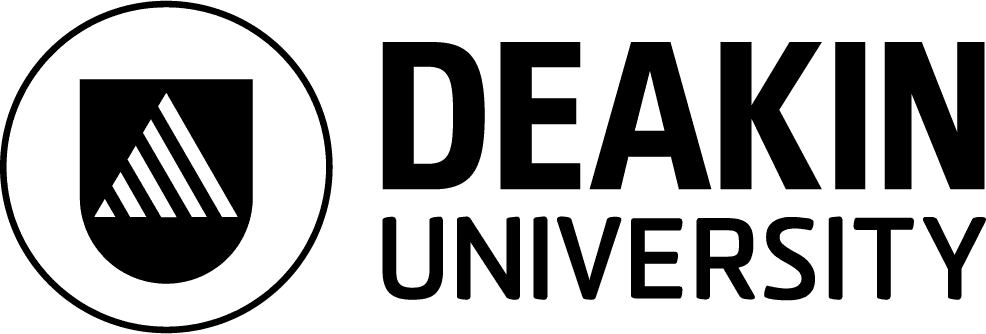 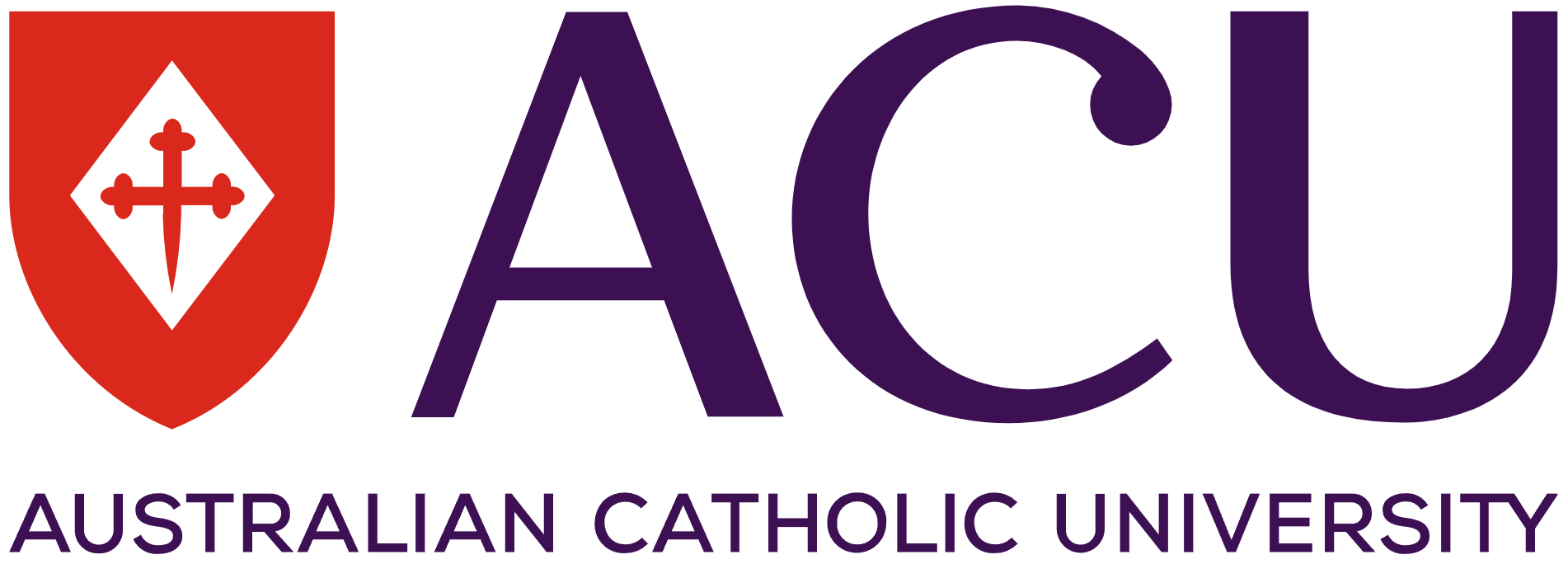